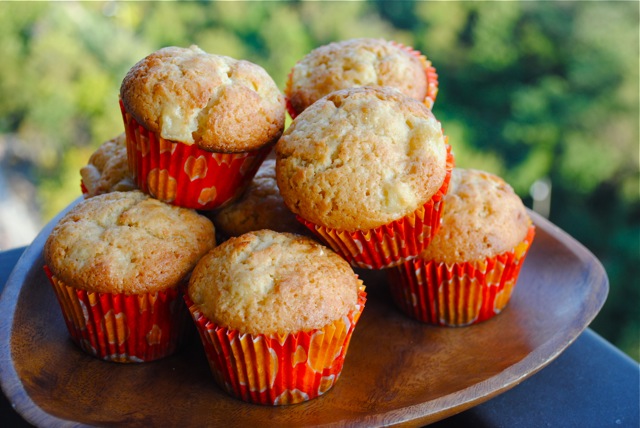 Food & Drink
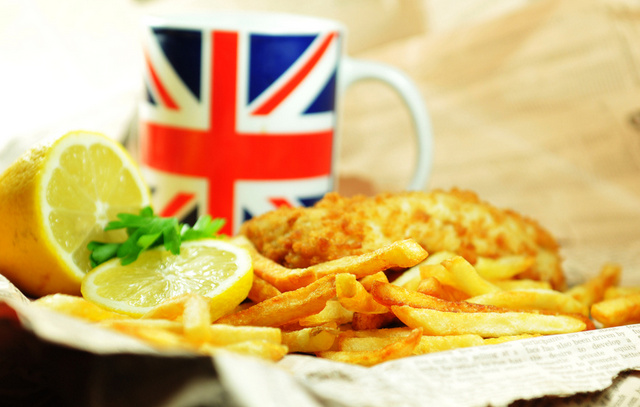 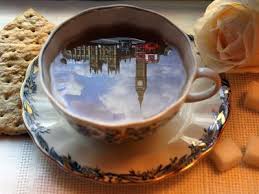 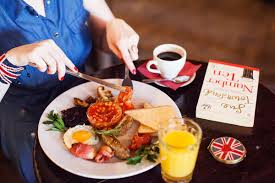 Aim and objectives:
Dairy products
Fruit
Vegetables
Meat & Poultry
Drinks
Bakery
Classify the names of food
Classify the names of food
Group the words in the box into two groups:
Containers
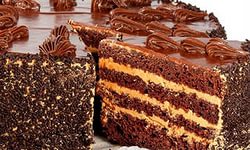 Match the pictures to the containers in the list.
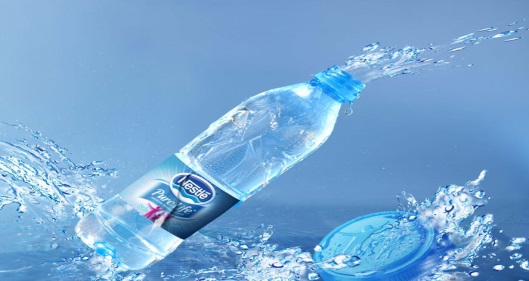 A bottle of water
A piece of cake
A cup of tea
A slice of cheese
A loaf of bread
A bowl of rice
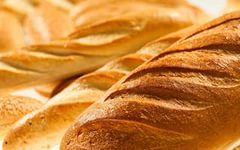 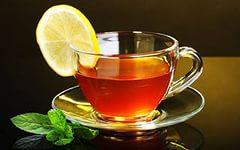 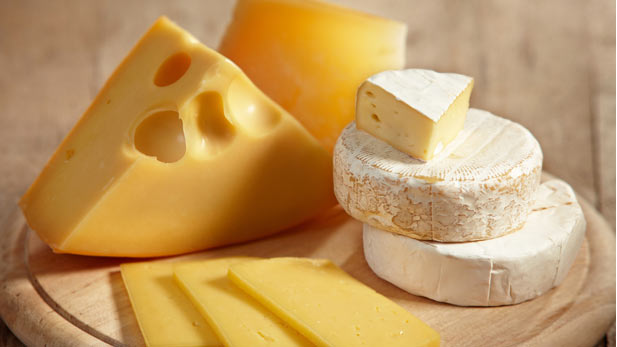 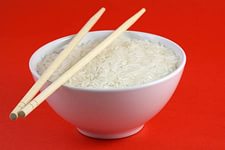 What’s your idea of British food ?
British food
Eating the British Way
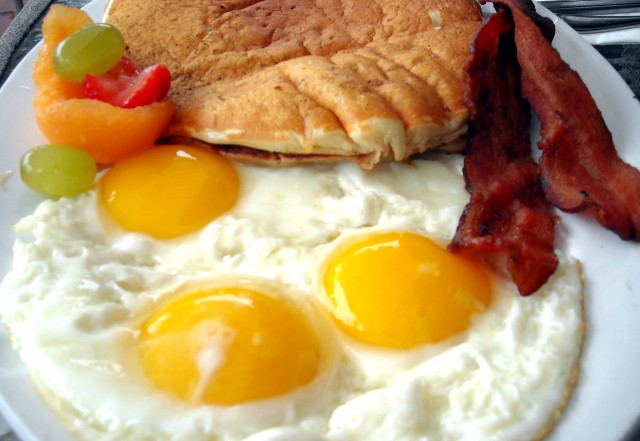 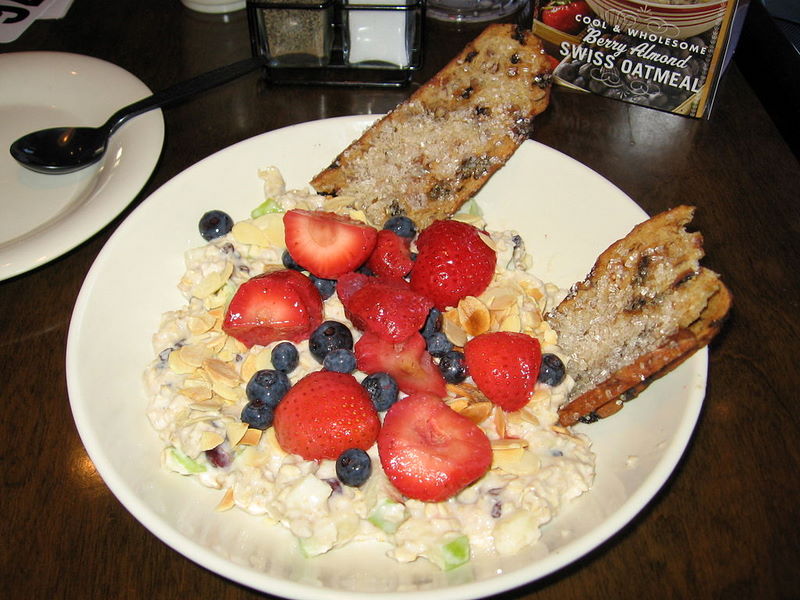 Key Words
Bacon and eggs – яичница с беконом
Fish and chips – рыба с жареным картофелем
Cereal – крупа
A ‘packed lunch’ – ланч с собой
Crisps – чипсы
Spaghetti bolognaise – спагетти под соусом Болонез
 Shepherd’s pie – «пастуший пирог» (картофельная запеканка с мясом)
Takeaways – блюдо с доставкой на дом
Roast beef or lamb – ростбиф
Gravy - подливка
Dessert - десерт
Homemade – домашнего приготовления
Trifle – трайфл (старинный английский десерт, состоящий из бисквита со взбитыми сливками)
English breakfast
Most people in the UK rush to work in the morning. This means they don’t have time to make the traditional English breakfast of eggs, bacon and sausages. They may have one at the weekends though. During the week, they choose a breakfast of cereal or toast with tea, coffee or fruit juice.
Lunch
Many children at school and adults at work bring a ‘packed lunch’ from home. This is a sandwich, a packet of crisps, a piece of fruit and a drink.
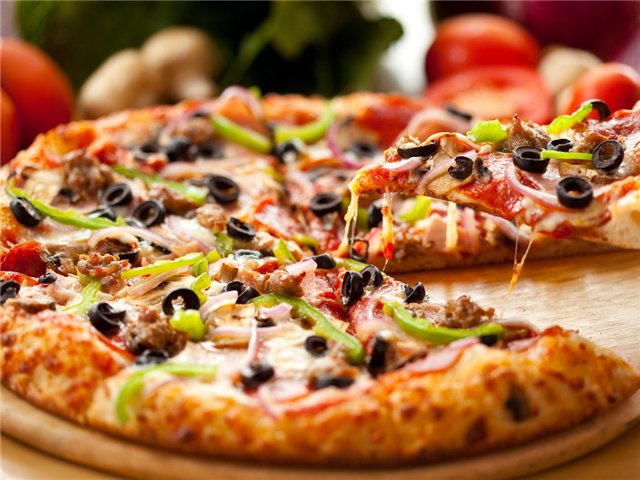 Dinner
Dinner is a meal for the whole family. Spaghetti bolognaise and shepherd’s pie are favourites. Many British order takeaways as well. Indian, Chinese food and pizzas are all very popular.
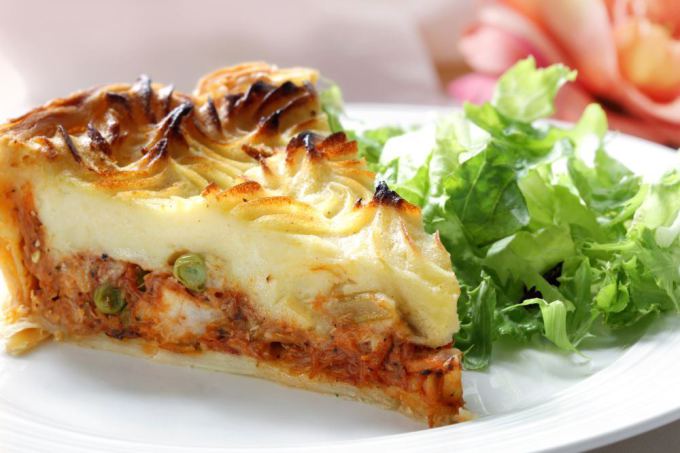 Sunday roast
On Sundays, the British get together for a traditional Sunday roast. This is a roast beef or lamb with potatoes, vegetables and gravy.
Dessert
But … is there anything for dessert? Homemade puddings like bread and butter pudding, apple pie and trifle are all delicious British desserts. Without them no meal is complete!
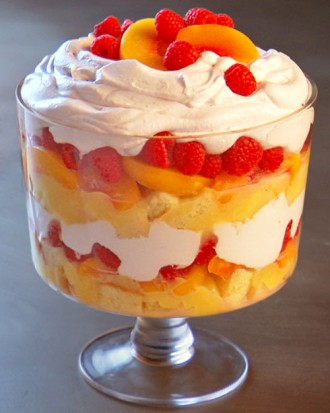 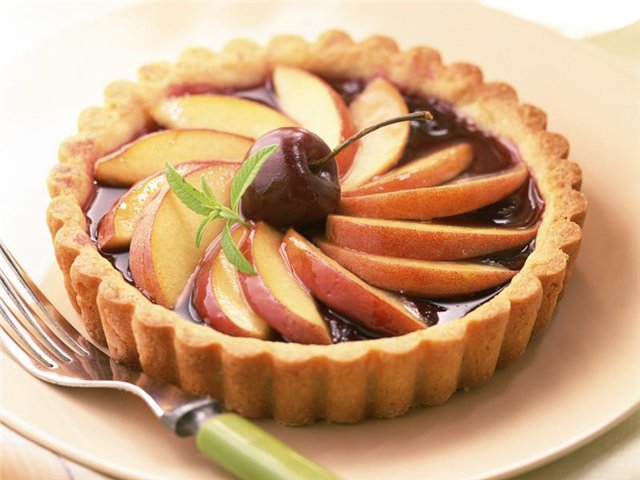 Breakfast
Lunch
British food
Dessert
Dinner
Sunday Roast
Hometask
WB: ex. 1,3 p. 53; learn new words Module 9a
Think of your favourite dish. What do you need to make it? Make a shopping list.
Reflect your emotions after the lesson:1. I like it. It was great.2. I haven’t understood something. It was difficult for me.3. I don’t like it. It was boring.
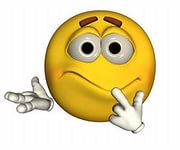 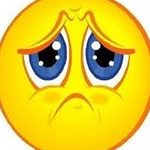